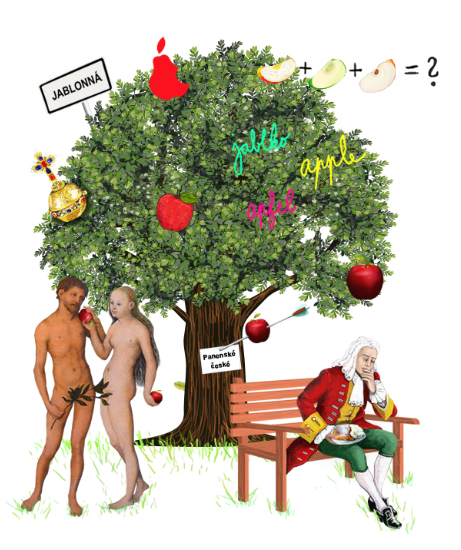 Podpora práce učitelů
Podpora budování kapacit pro rozvoj základních pre/gramotností v předškolním a základním vzdělávání
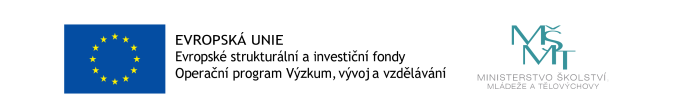 Aktivizujeme školy, rozvíjíme gramotnosti
Podporuje pedagogy základních a mateřských škol v jejich snaze rozvíjet čtenářskou, matematickou a digitální gramotnost (tzv. základní gramotnosti) i informatické myšlení žáků a dětí.
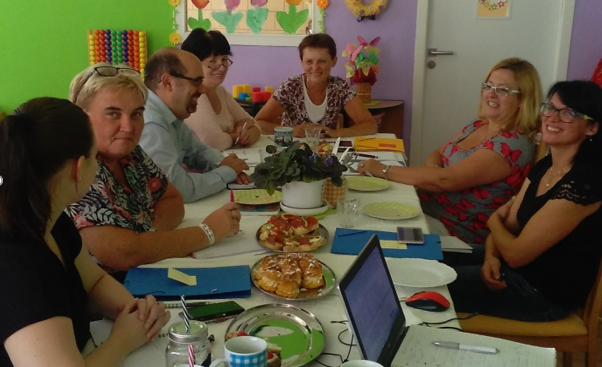 Spolupracujeme s 36 pilotními školami
www.nuv.cz/projekty/ppuc/zapojene-skoly
V rámci čtenářské gramotnosti podporujeme u škol rozšíření principů učení při „čtenářství“ i do předmětů oborů mimo český jazyk a literaturu.
[Speaker Notes: http://www.nuv.cz/projekty/ppuc
www.ppuc.cz/zapojene_skoly]
Budujeme kapacity ve školách
Inovace a proměna výuky je v našich PPUČ školách závislá na podpoře školy ze strany regionálního koordinátora gramotnosti, který facilituje spolupráci interního týmu školy (školní koordinátor a tým učitelů rozvíjejících gramotnosti) na plnění plánu rozvoje školy, kde jsou 
společná plánování výuky mezi kolegy (tedy například učitel humanitního předmětu se vztahem ke čtení v oborech vs. učitel chemie)
konkrétní inovace výuky
aktivity kolegiální podpory
náměty na celotřídní projekty
inovace práce předmětových komisí a další
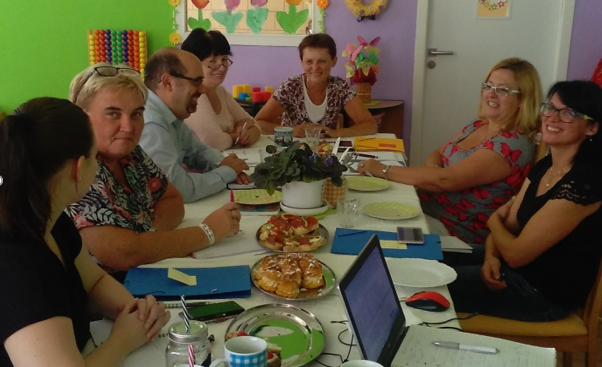 Naši koordinátoři gramotností potřebují výraznou podporu v přenosu principů kvality učení dětí při rozvíjení základních gramotností.
[Speaker Notes: http://www.nuv.cz/projekty/ppuc
www.ppuc.cz/zapojene_skoly]
Podporujeme sdílení dobré praxe – Společenství praxe
Pořádáme oborová setkání, při kterých učitelé sdílejí své zkušenosti a zlepšují své dovednosti pro plánování konkrétních aktivit s žáky na rozvoj gramotnosti napříč vzdělávacími oblastmi.
1. Stupeň ZŠ
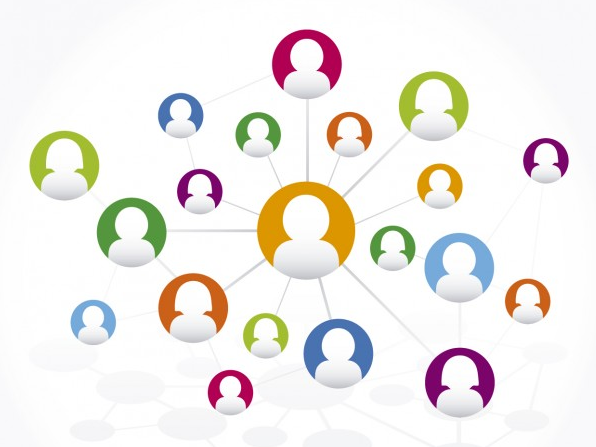 Předškolní vzdělávání
Český jazyk a literatura
Matematika a její aplikace
Cizí jazyky
https://gramotnosti.pro/SpolecenstviPraxe
ICT a informatika
Konkrétní společenství praxe mohou být zaměřena na čtení a čtenářství 
o v oborech/předmětech.
Člověk a svět práce
Člověk a zdraví
Člověk a příroda
Umění a kultura
Člověk a společnost
Spolupracujeme s odbornou veřejností na tématu gramotností
Vytváříme sdílenou představu o pojetí a významu gramotností ve vzdělávání při setkávání odborníků na gramotnosti, učitelů, akademiků apod.

Realizujeme minikonference odborných panelů pro čtenářskou, matematickou a digitální gramotnost.
30. 5. 2019čtenářská gramotnost, DNES
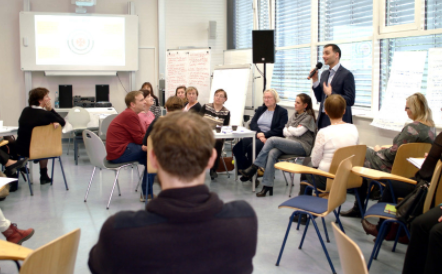 https://gramotnosti.pro/Odbornepanely
Z každé minikonference je formou článku popsán přínos a průběh pro učitele MŠ a ZŠ a další odbornou veřejnost.
[Speaker Notes: Gramotnostiproucitele.cz
Digi Spolecenstvi praxe]
Popularizujeme téma gramotností
Staňte se autory!

Staňte se součástí autorského týmu a vytvořte inspirativní příspěvky z oblasti gramotností na Metodický portál RVP.CZ.
Kampaň Gramotnosti.pro život – Učíme v souvislostech
aktuality z oblasti gramotností,
blog Gramotnosti v praxi (www.gramotnosti.blogy.rvp.cz)
inspirativními příspěvky.
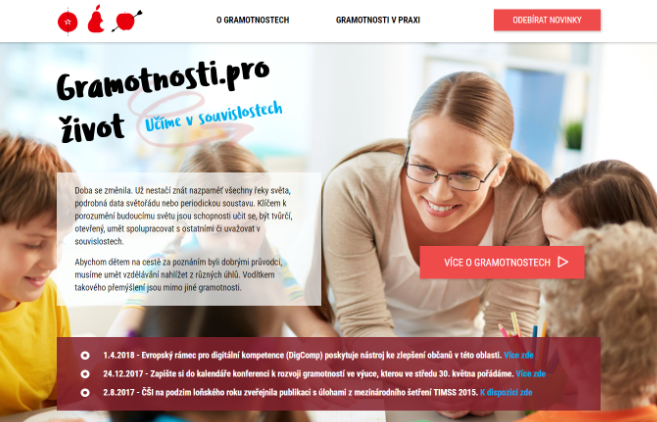 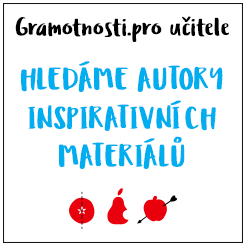 Krátkými blogovými příspěvky upozorňujeme na existující obsah/články/tipy online pro učitele.
[Speaker Notes: Z newsletteru Metodického portálu – gramotnosti.pro
Potřebujeme přidat fotku z nějaké té akce, zatím jsem nenašla.]
Čtenářská, matematická a digitální gramotnost v uzlových bodech vzdělávání
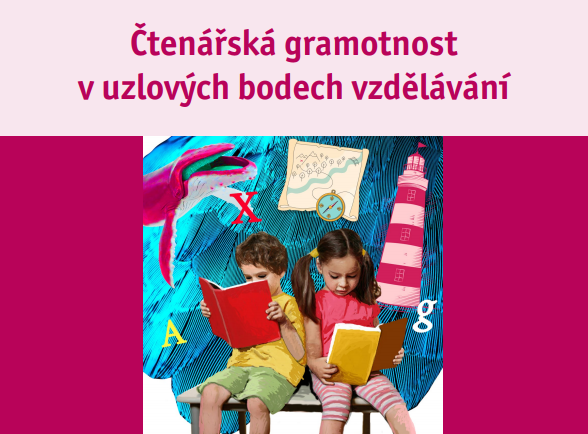 Gramotnosti v uzlových bodech vzdělávání
https://gramotnosti.pro/
ctenarskagramOVU
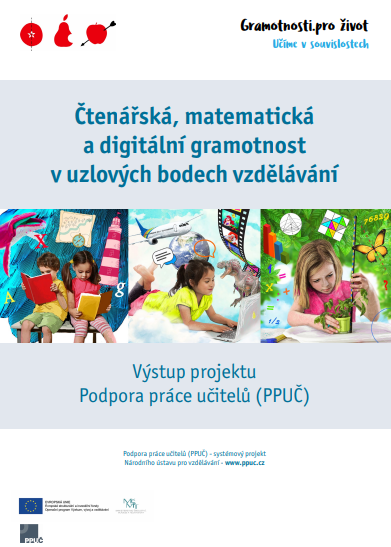 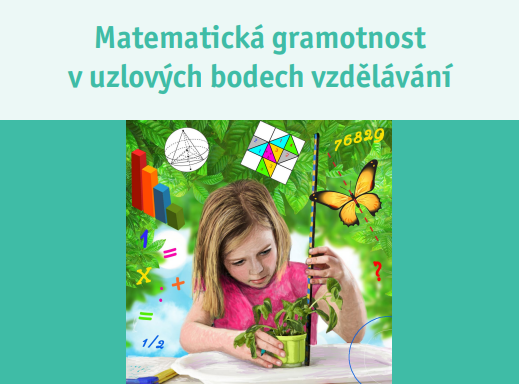 https://gramotnosti.pro/matematickagramOVU
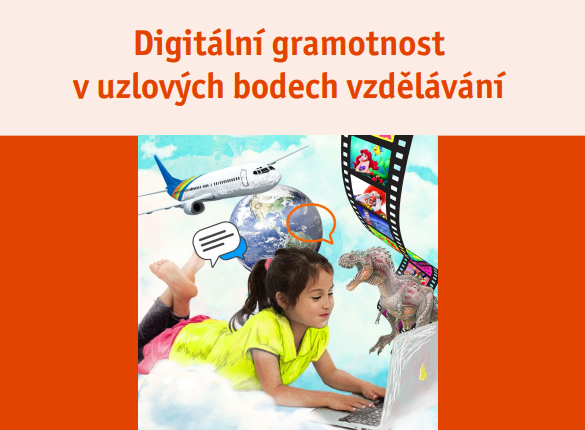 https://gramotnosti.pro/digitalnigramOVU
https://gramotnosti.pro/gramotnostiOVU
DigCompEdu, Šablony
Metodická příručka Šablony
Překlad Evropského rámce digitálních kompetencí pedagogů
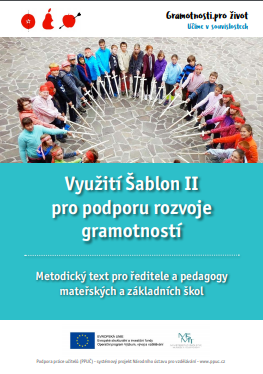 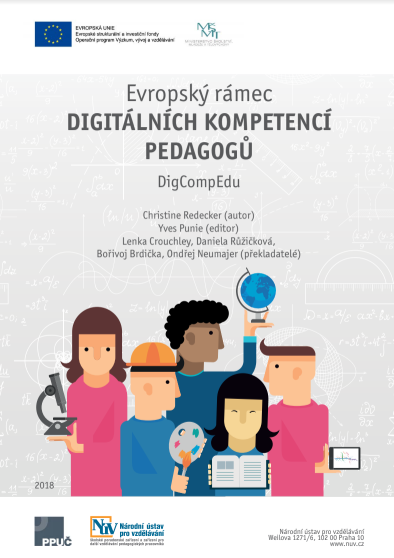 https://gramotnosti.pro/sablony
https://gramotnosti.pro/DigCompEDU
Vytváříme materiály do výuky
Realizační tým PPUČ vytváří články a podklady, které Vám poslouží pro plánování a realizaci Vaší výuky zaměřené na vybrané cíle rozvoje gramotností žáků.
Webináře (již 2 „čtenářské“)

Čtenářská gramotnost – osvobozování mladého čtenáře (námořníka) 
Rozvoj gramotností pomocí YouTube
Články

Výukové aktivity pro rozvoj čtenářské, matematické a digitální gramotnosti na pro MŠ, na 1. a 2. stupni ZŠ.
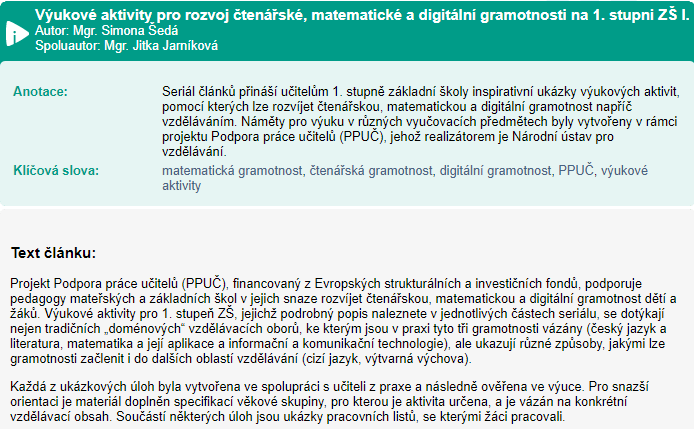 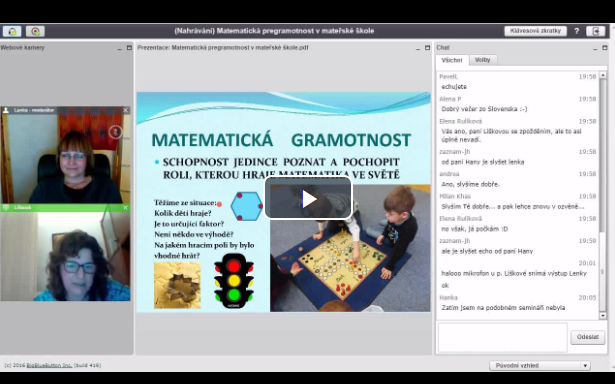 Pusťte si záznamy webinářů a přečtětě si inspirativní články
https://gramotnosti.pro/MaterialyVyuka
Inovujeme Metodický portál RVP.CZ
Chceme, aby byl portál lepší, užitečnější, modernější, přehlednější…

Vytváříme i nové aplikace!
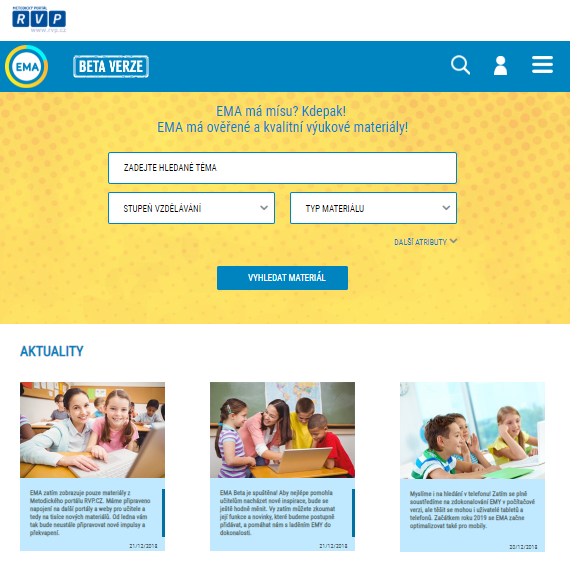 Reputační systém (EMA) je katalog otevřených digitálních vzdělávacích zdrojů z různých portálů a webů, které jsou řazeny dle jejich oblíbenosti i kvality, což umožňuje snadnější orientaci při hledání správného zdroje pro výuku. 

EMA pracuje s reputací jako s číslem, které vyjadřuje kvalitu uloženého materiálu. Díky tomu na první pohled vidíte, jak je materiál oblíbený, obsahově přesný nebo kolikrát byl využitý v praxi..
První napojené budou Khanova škola, DOMINO, History.Lab – chceme další na IM a DG
[Speaker Notes: Inovujeme.rvp.cz
Náhled wireframu asi nemohu stáhnout, to je případně na domluvu s Lenkou.
Podklady, co jsme tvořili v rámci přípravy obshu landing page]
Staňte se Pilotem inovací
Inovujeme Metodický portál RVP.CZ
Těšit se můžete i na aplikaci Profil Učitel 21
Piloti se o novinkách dozvídají jako první a mají možnost nahlédnout do jejich vývoje. Za to týmu portálu poskytují své nápady a připomínky. Tým portálu bere hlasy uživatelů skutečně vážně. Jakmile je na vážkách, jsou to Piloti, kteří mají rozhodující slovo.
Profil Učitel 21 – Systém se inspiruje modulem Profil Škola21. 

Autoevaluační nástroj, který pedagogům umožní ověřit si, jak jsou na tom s dovednostmi souvisejícími s digitální gramotností. 

Úroveň svých dovedností pak budou moci zvyšovat na základě doporučení, která v systému dostanou.
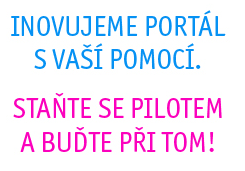 www.inovujeme.rvp.cz
Přidejte se k nám
Inspirujte se příspěvky z oblasti gramotností,
navštivte nás na www.gramotnosti.pro.
Chcete získávat novinky? Přihlaste se k odběru newsletteru na www.gramotnosti.pro/#newsletter
Účastněte se akcí minikonferencí odborných panelů nebo společenství praxe, novinky sledujte na www.gramotnostiproucitele.cz
Zajímají vás inovace RVP.CZ? Zapojte se do pilotování nových aplikací na www.inovujeme.rvp.cz.
Podpora budování kapacit pro rozvoj základních pre/gramotností v předškolním a základním vzdělávání – Podpora práce učitelů (PPUČ) je financován Evropskou unií.
Národní ústav pro vzděláváníProjekt Podpora práce učitelů
www.ppuc.cz